XIII Liceum Ogólnokształcąceim. gen. Józefa Halleraul. Fredry 3   85-057  Bydgoszcz
MATURA 2024
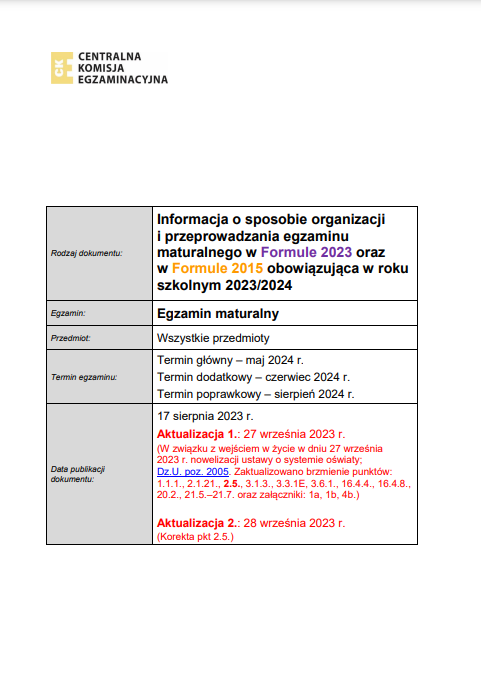 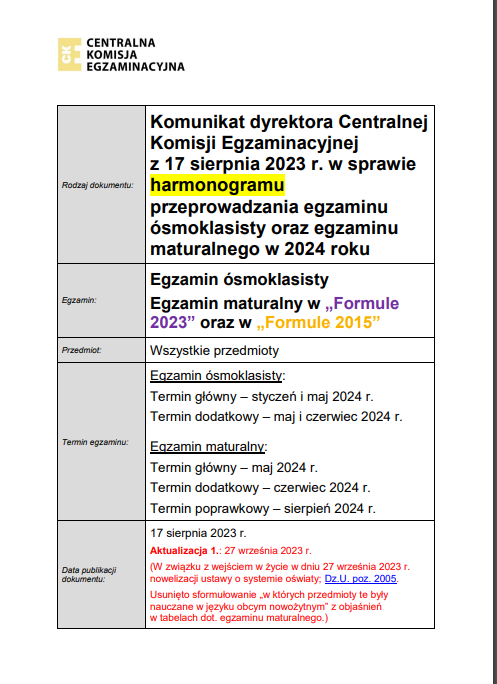 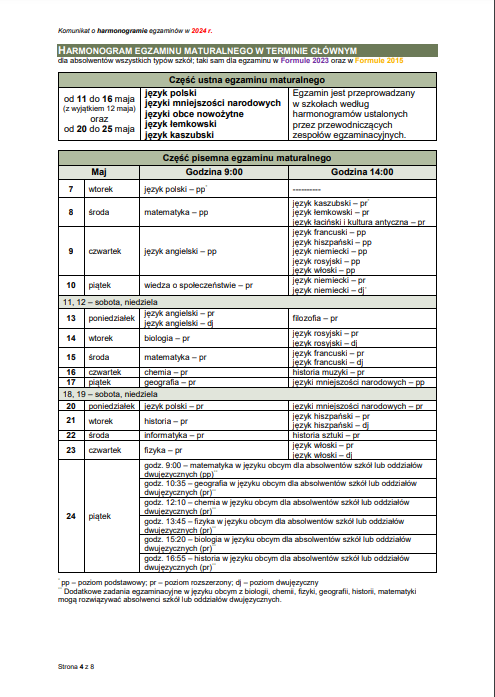 Harmonogram egzaminu maturalnego w 2024 r.EGZAMIN PISEMNY
07.05. – wtorek – język polski  – godz.9.00.
poziom podstawowy czas 240 min
 
08.05. – środa – matematyka  – godz.9.00.
poziom podstawowy czas 180min 

09.05. – czwartek – język angielski  – godz.9.00.
poziom podstawowy czas 120 min

09.05. – czwartek – język rosyjski– godz.14.00.
poziom podstawowy czas 120 min 

09.05. – czwartek – język niemiecki  – godz.14.00.
poziom podstawowy czas 120 min
Harmonogram egzaminu maturalnego w 2024 r.EGZAMIN PISEMNY
10.05. – piątek – wiedza o społeczeństwie  – godz.9.00.
poziom rozszerzony czas 180 min

13.05. – poniedziałek – język angielski  – godz.9.00.
poziom  rozszerzony czas 150 min

14.05. – wtorek – biologia  – godz.9.00.
poziom rozszerzony czas 180 min
14.05. – wtorek – język rosyjski  – godz.14.00.
poziom rozszerzony czas 150 min
Harmonogram egzaminu maturalnego w 2024 r.EGZAMIN PISEMNY
17.05. – piątek – geografia  – godz.9.00.
poziom  rozszerzony czas 180 min 

20.05. – poniedziałek– język polski  – godz.9.00.
poziom  rozszerzony czas 210 min 

21.05. – wtorek – historia  – godz.9.00.
poziom rozszerzony czas 180 min
Harmonogram egzaminu maturalnego w 2024 r.EGZAMIN USTNY
Języki obce nowożytne – 15.05. - środa
Język angielski         
Język niemiecki       
Język rosyjski 

Język polski – 22.05.- środa i 23.05. - czwartek
Matura 2024
Zdający na egzamin maturalny pisemny przychodzą do szkoły    
  o godzinie 8.30 jeżeli egzamin rozpoczyna się o godz.9.00
 lub
                                    o godzinie 13.30 jeżeli egzamin rozpoczyna się o godz.14.00
    Po rozdaniu arkuszy spóźnione osoby nie są  wpuszczane do sali egzaminacyjnej.                                                             
W wyjątkowych sytuacjach PZN może wpuścić zdającego w czasie trwania czynności organizacyjnych.
Matura 2024
Zdający na egzamin maturalny ustny przychodzą do szkoły    
  o godzinę wcześniej niż wyznaczony termin odpowiedzi.
Przybory pomocnicze
Każdy zdający powinien mieć na egzaminie       z każdego przedmiotu długopis (lub pióro)         z czarnym tuszem (atramentem) przeznaczony do zapisywania rozwiązań (odpowiedzi).
   Rysunki – jeżeli trzeba je wykonać – zdający wykonują długopisem. Nie wykonuje się rysunków ołówkiem.
Przybory pomocnicze
Pozostałe materiały i przybory pomocnicze według przedmiotów egzaminacyjnych: 

Matematyka - linijka, cyrkiel, kalkulator prosty ,wybrane wzory matematyczne

Biologia - linijka, kalkulator prosty, wybrane wzory i stałe fizykochemiczne
	
Geografia - linijka, kalkulator prosty, lupa

Historia – lupa.

 Wiedza o społeczeństwie - kalkulator prosty.
	
	** Kalkulator prosty – jest to kalkulator, który umożliwia wykonywanie tylko dodawania, odejmowania, mnożenia, dzielenia, ewentualnie obliczanie procentów lub pierwiastków kwadratowych z liczb.
Matura 2024
Szkoła nie zapewnia wody pitnej,       
 na egzamin należy przynieść własną
butelkę z wodą.
Zakaz wnoszenia i korzystania w sali
z jakichkolwiek urządzeń telekomunikacyjnych,       w tym telefonów komórkowych, smartwatchy, 
  torb/plecaków , przedmiotów i przyborów                nie wymienionych w Komunikacie Dyrektora CKE.
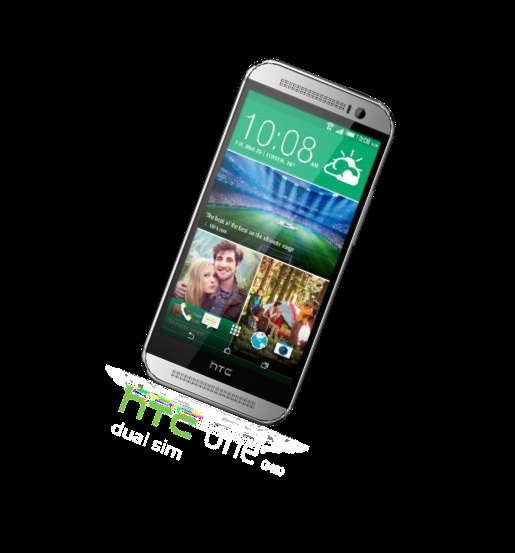 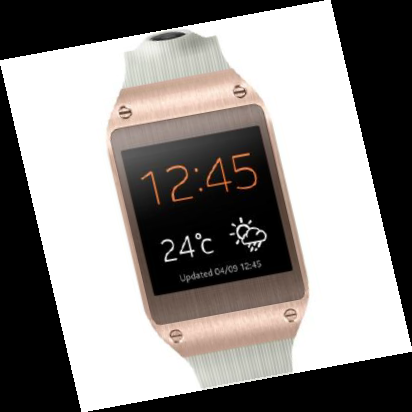 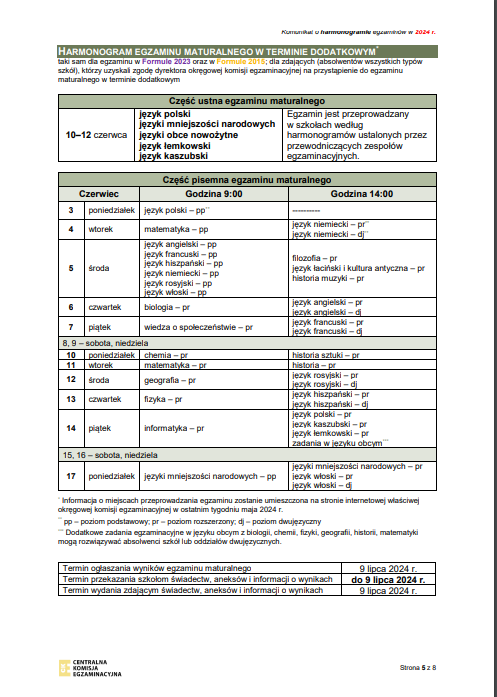 Termin dodatkowy część ustna – 10-12 czerwca, część pisemna – 3-17 czerwca                       egzaminy w Gdańsku
W szczególnych przypadkach losowych lub zdrowotnych, uniemożliwiających przystąpienie do egzaminu maturalnego   z danego przedmiotu lub przedmiotów w części ustnej lub części pisemnej w terminie głównym, dyrektor okręgowej komisji egzaminacyjnej, na udokumentowany wniosek absolwenta lub jego rodziców, może wyrazić zgodę                na przystąpienie przez absolwenta do egzaminu maturalnego z tego przedmiotu lub przedmiotów w terminie dodatkowym   w czerwcu 2024  roku.
Termin dodatkowy
Wniosek do dyrektora szkoły składa absolwent lub jego rodzice najpóźniej w dniu egzaminu z danego przedmiotu.
Świadectwa
Świadectwo dojrzałości 
lub zaświadczenie 
o uzyskanych wynikach 
zdający otrzymają 
9 lipca 2024 roku                    w macierzystej szkole.
Egzamin w terminie poprawkowym
Do egzaminu maturalnego w terminie poprawkowym może przystąpić absolwent, który nie zdał egzaminu wyłącznie z jednego przedmiotu obowiązkowego w części ustnej ALBO w części pisemnej,                           pod warunkiem że:
przystąpił do wszystkich egzaminów z przedmiotów obowiązkowych            w części ustnej i w części pisemnej i żaden z tych przedmiotów nie został mu unieważniony                                                                                                                                    oraz   
przystąpił do egzaminu z co najmniej jednego przedmiotu  dodatkowego na poziomie rozszerzonym w części pisemnej i egzamin ten nie został mu unieważniony.
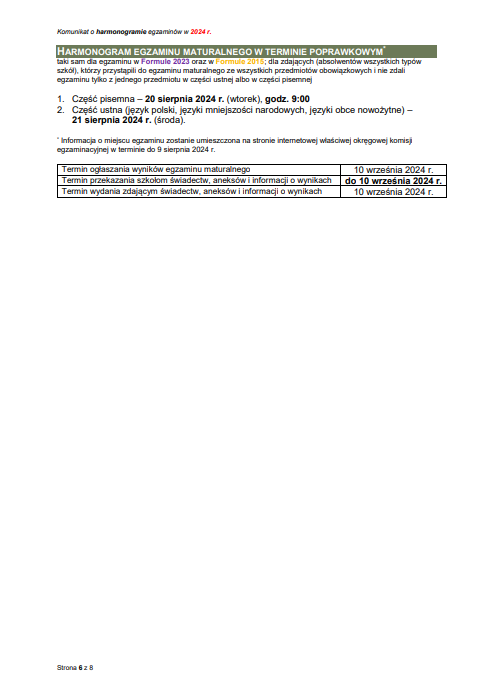 Egzamin w terminie poprawkowym
Część pisemna egzaminu maturalnego w terminie poprawkowym odbędzie się 20 sierpnia 2024 r. – wtorek.

Część ustna egzaminu maturalnego w terminie poprawkowym odbędzie się 21 sierpnia 2024 r. – środa.

Wyniki w terminie poprawkowym 10 września 2024 r.
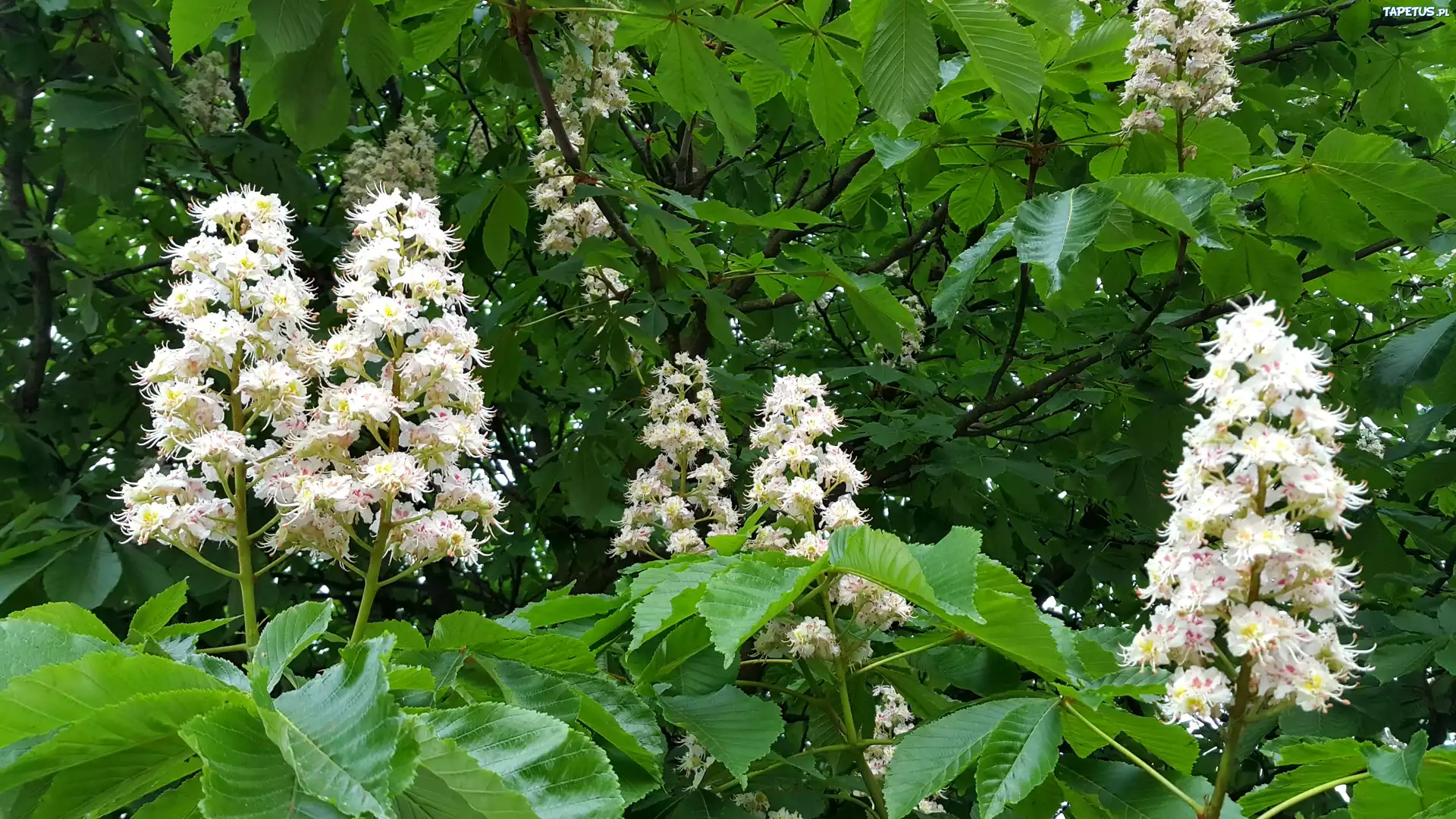 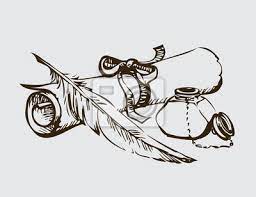 „Czasu nie da się zatrzymać, ale warto wracać do chwil, które pozostają w naszej pamięci na zawsze.”